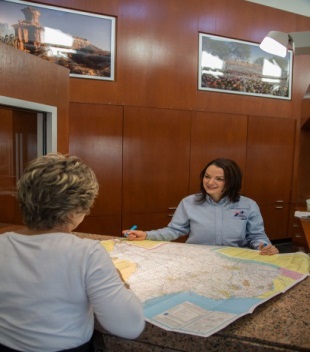 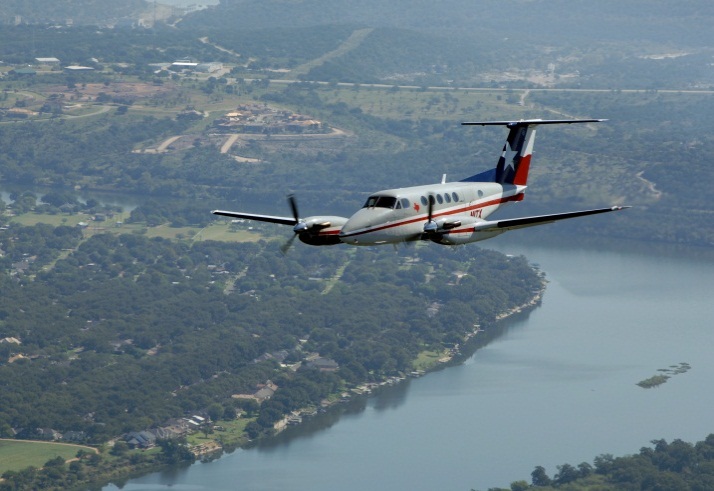 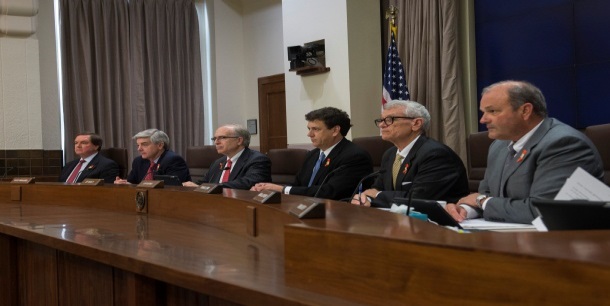 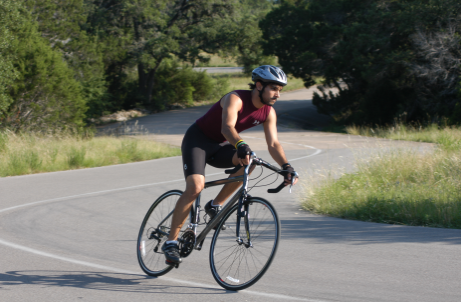 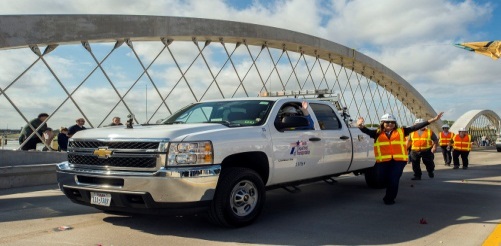 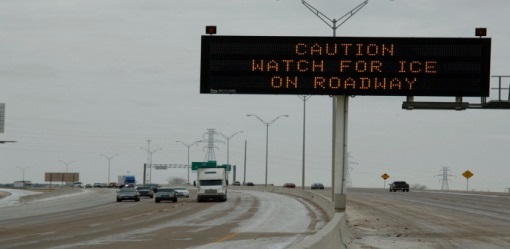 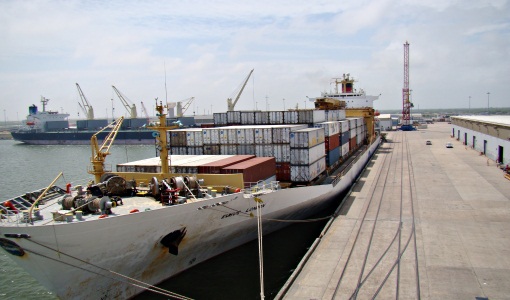 Dallas DISTRICT CURRENT/FUTURE CONSTRUCTION PROJECTSFISCAL Years 2017-2018
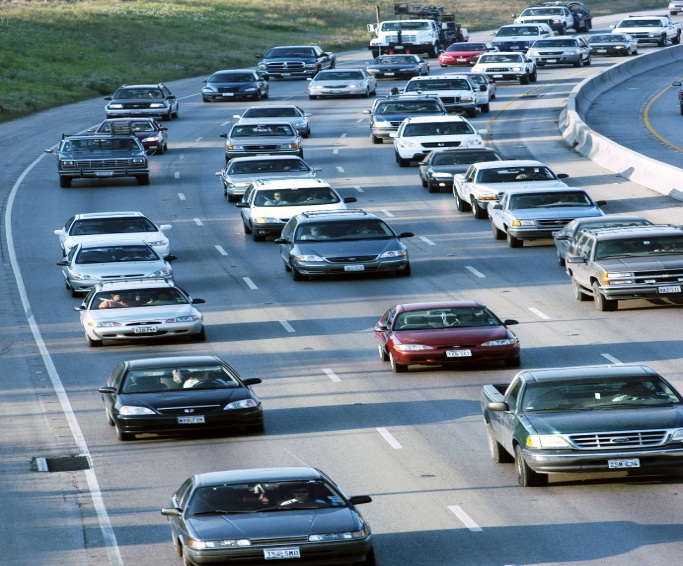 Denise Prather, P.E.-Dallas District Construction
CIP Construction/Contractors  Workshop
March 9, 2018
INTRODUCTION
Denise Prather, P.E.
Dallas District Construction
214-319-3553
Denise.D.Prather@txdot.gov
Dallas District Areas
3
[Speaker Notes: The Dallas District has  7 counties: Collin, Dallas, Denton, Ellis, Kaufman, Navarro and Rockwall]
STATE LET PROJECTS
4
Current  State Let Construction Projects
Dallas District
137 Active Projects 
Totaling:
$ 2,125,795,222.04
5
Upcoming  State Let Construction Projects - FY 2018
Dallas District
51 Projects 
Totaling:
$ 129,779,140
6
Upcoming  State Let Construction Projects Type of Work:
Improve Traffic Signals
Replace Bridges and Approaches
Landscape Treatment of Right of Way Medians
Reconstruct Existing Pavement  and Shoulders
Base Repair
Slope Failure Repair
Full Depth Concrete Repair
Install Guide Signs
Drainage Improvements
Flexible Pavement Repair
Replace Bridge Deck
Construct Sidewalks
7
LOCAL LET PROJECTS
8
Current Local-Let Construction Projects
Dallas District 
32 Active Projects 
Totaling:
$ 85,661,062.18
9
Upcoming Local Let  Construction Projects for FY 2018
Dallas District
12 Projects
Totaling:
$ 21,815,775
10
Upcoming Local-Let  Construction Projects  Type of Work:
Bike and Pedestrian Improvements
Construct Sidewalks
Construct right turn lanes 
Construct Hike and Bike Trail
Intersection Improvements
Safe Routes to Schools
Traffic Controls & Safety Treatments
11
Website: Letting Schedule
Go to: www.txdot.gov
Click On- “Business”
Go to: “Letting & Bids”
Click On: Letting Schedule
Go to: Letting Schedules-FY 2018
Click On: Current Statewide 12- Month Letting Schedule for FY 2018 by District
Click On: Fiscal Year 2018 Current Letting Schedule by District
Scroll Down: Dallas District
Easier than you thought!
12
Questions/Answers
Questions?
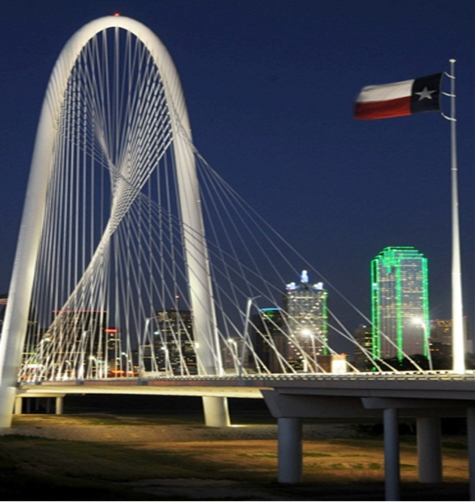 13